1
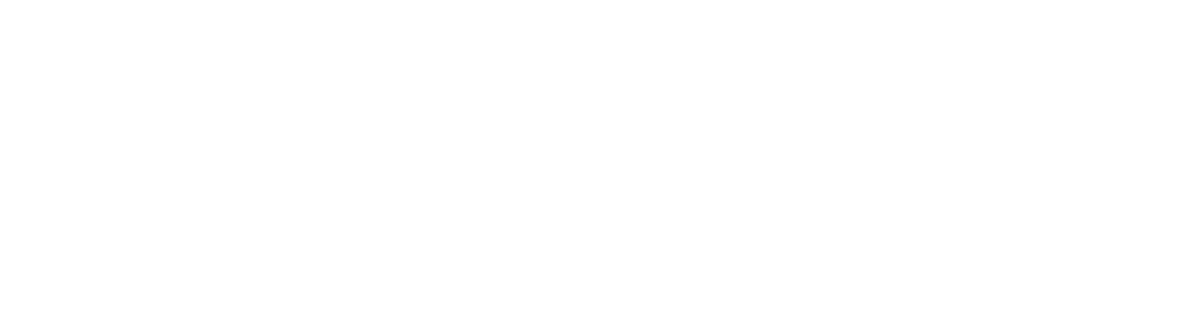 © 2019  STÁTNÍ ÚSTAV PRO KONTROLU LÉČIV
14.11.2019
2
LéČivé přípravky Pro moderní terapiI (LPMT)
MUDr. Ondřej Palán
Oddělení klinického hodnocení SÚKL
© 2019  STÁTNÍ ÚSTAV PRO KONTROLU LÉČIV
14.11.2019
LPMT
3
Právní rámec
Nařízení Evropského parlamentu a Rady (ES)                       č. 1394/2007 ze dne 13. listopadu 2007 o léčivých přípravcích pro moderní terapii a o změně směrnice 2001/83/ES a nařízení (ES) č. 726/2004                       (Text s významem pro EHP), „Nařízení o LPMT“

Zákon č. 378/2007 Sb., o léčivech
© 2019  STÁTNÍ ÚSTAV PRO KONTROLU LÉČIV
14.11.2019
[Speaker Notes: Zákon č. 378 upravuje klasifikaci pro LP GT a SBT, TI je přímo v nařízení.
+ požadavky na registraci

V ČR poprvé definovány přípravky pro moderní terapii ve vyhlášce č. 228/2004 Sb., zahrnovaly přípravky pro genovou terapii a přípravky pro somato-buněčnou terapii.
	← transpozice směrnice 2003/63/ES, kterou se mění směrnice Evropského parlamentu a Rady 2001/83/ES

Všechny členské státy měly možnost připomínkovat návrh Evropské komise připravovaného Nařízení pro LPMT, na SÚKL vznikl tým pro moderní terapii, kde byli jednak interní pracovníci SÚKL a jednak externí experti (AV ČR, fakulty…)
Po vstupu Nařízení v platnost – nominace členů CAT za ČR

Nařízení Evropského parlamentu a Rady(ES) č. 1394/2007 o léčivých přípravcích pro moderní terapii a o změně směrnice 2001/83/ES a nařízení (ES) č. 726/2004 (TI)
část IV přílohy I směrnice 2001/83/ES (LPGT a LPBT)
doporučení EMA (právně nezávazné) „guidelines“]
LPMT
4
Kategorie léčivých přípravků pro moderní terapii (LPMT)
LPMT je jasně definovaná skupina, výčet uveden v čl. 2, odst. 1, písm. a) nařízení o LPMT:
léčivý přípravek pro genovou terapii (GT)                                      (§ 2, odst. 2, písm. p) ZoL)
léčivý přípravek pro somatobuněčnou terapii (SCT)                (§ 2, odst. 2, písm. q) ZoL), dále jen „SCT“
přípravek tkáňového inženýrství (TI)                                          (čl. 2, odst. 1, písm. b) nařízení o LPMT)
kombinovaný LPMT (čl. 2, odst. 1, písm. d) nařízení o LPMT)
© 2019  STÁTNÍ ÚSTAV PRO KONTROLU LÉČIV
14.11.2019
[Speaker Notes: Kombinovaný LPMT – ZP je integrální součástí LP a fce buněčné komponenty v konečném produktu je hlavní

Kritéria pro zařazení mezi LPMT
Jedná se o léčivý přípravek?
Obsahuje životaschopné buňky?
Jsou tyto buňky podstatně manipulované?
Jsou tyto buňky použity ve stejné základní funkci?

Podstatná manipulace = jiná, než ta, která je uvedena v příloze 1 nařízení 1394/2007]
Přípravky pro genovou terapii (GT)
5
Přípravky pro genovou terapii (GT)
biologické léčivé přípravky s léčivou látkou, jež obsahuje rekombinantní nukleovou kyselinu, nebo je touto kyselinou tvořena, používanou nebo podávanou lidem           k regulaci, opravě, výměně, doplnění nebo odstranění genetické sekvence, přičemž léčebný, preventivní nebo diagnostický účinek těchto léčivých přípravků se vztahuje přímo na sekvenci rekombinantní nukleové kyseliny     nebo na produkt genetické exprese této sekvence
léčivé přípravky pro genovou terapii nezahrnují vakcíny proti infekčním onemocněním
© 2019  STÁTNÍ ÚSTAV PRO KONTROLU LÉČIV
14.11.2019
[Speaker Notes: Rekombinantní  nukleová kyselina (rNA)
K regulaci, opravě, výměně, doplnění nebo  odstranění  genetické sekvence, 
Účinek se vztažen přímo na sekvenci  rNA  nebo       na produkt genetické exprese této sekvence
Vakcíny (proti infekčním onemocněním) jsou vyňaty 

Většina GT jsou buď geneticky modifikované lidské bb. Nebo jsou na bázi virového vektoru.
2 kategorie – nukleová kyselina ve formě plasmidu, nebo geneticky modifikovaný organismus
Registrované jen gen. Modif. Lids. Bb. Nebo vektory, z nich se objevují AVV a lentivirové vektory]
Přípravky pro genovou terapii (GT)
6
[Speaker Notes: Světlý řádek poukazuje na vypršení nebo stažení registrace.
Glybera – držitel nepožádal o prodloužení registrace
- Historicky první registrovaný přípravek MT
Jedná se o gen por LP lipázu
Imlygic – kategorie tzv. onkolytické terapie – dvojí mechanismus účinku – jednak rozpad nádorových buněk a také aktivací imunitního systému
Strimvelis – gen pro ADA, u onemocnění dochází k toxickým koncentracím  adenosinu, vnesením genu dojde k úpravě
Pro zajímavost – ADA-SCID bylo nejdříve zkoumané genetické onemocnění
Kymriah – průlomový přípravek na bázi chimérického receptoru (CAR-T cell), v rámci vývoje těchto přípravků se neobešlo bez komplikací, výskyt úmrtí pacientů, při podání musí být záchranná léčba proti cytokinové bouři Tocilizumab
Další minimálně jeden další podobný produkt je v pipeline EMA]
Přípravky pro genovou terapii (GT)
7
Geneticky modifikované organismy (GMO)
8
Geneticky modifikované organismy (GMO)
Nakládání s GMO povoluje Ministerstvo životního prostředí – vyjadřuje se k registraci
Legislativa GMO se již ale nevztahuje na registrované LPMT
GMO a GT nejsou synonyma
© 2019  STÁTNÍ ÚSTAV PRO KONTROLU LÉČIV
14.11.2019
[Speaker Notes: Pokud se v rámci přípravku vyskytuje geneticky modifikovaný organismus, tak tento přípravek podléhá také regulaci MŽP.
MŽP se vyjadřuje k dopadům na životní prostředí. Vyjadřuje se k přípravkům v rámci KH.
Např. GT založená na bázi plasmidů, které se nereplikují a neintegrují – z hlediska definice GT, ale nejsou regulovány MŽP jako GMO]
Geneticky modifikované organismy (GMO)
9
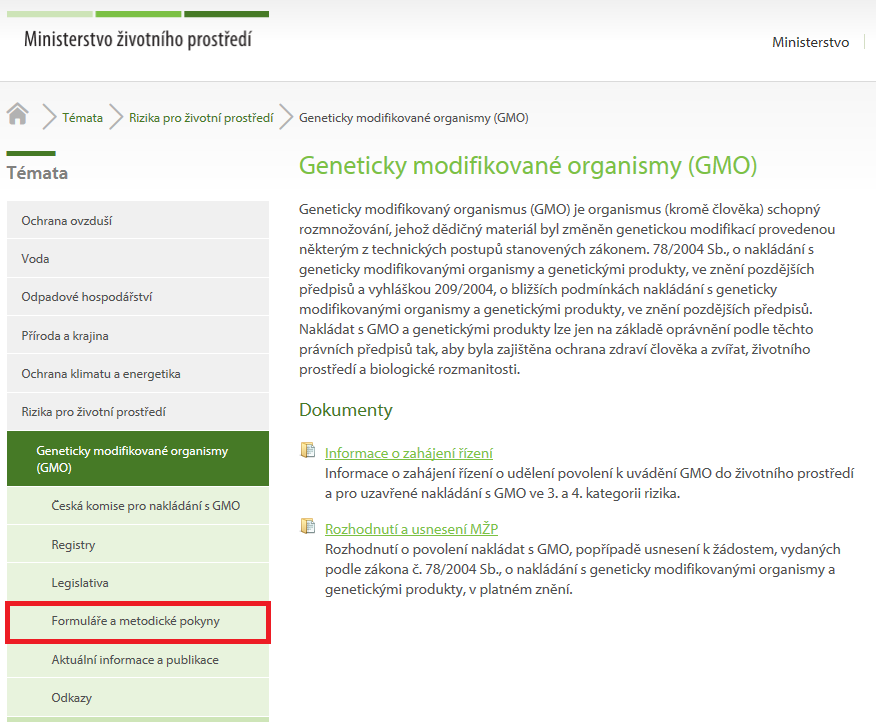 © 2019  STÁTNÍ ÚSTAV PRO KONTROLU LÉČIV
14.11.2019
[Speaker Notes: Celá sada dokumentů.
V případě KH doporučeno předkládání žádosti paralelně nebo v předstihu, bez povolení MŽP nelze schválit KH.]
Geneticky modifikované organismy (GMO)
10
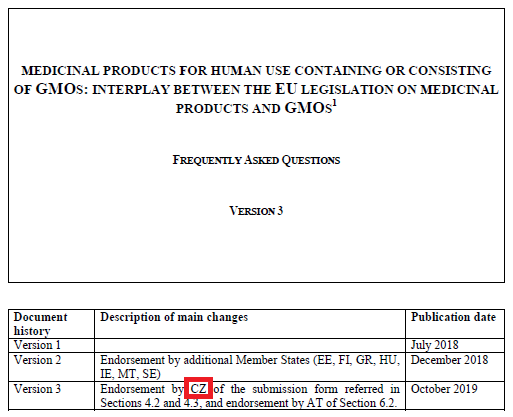 © 2019  STÁTNÍ ÚSTAV PRO KONTROLU LÉČIV
14.11.2019
[Speaker Notes: Společné formuláře – pro AAV, na geneticky modif. Bb.
V řijnu nové otázky a odpovědi, části přijala i ČR]
Léčivý přípravek pro somatobuněčnou terapii (SCT)
11
Léčivé přípravky pro somatobuněčnou terapii (SCT)
biologické léčivé přípravky určené na základě farmakologického, imunologického nebo metabolického působení svých buněk nebo tkání pro léčbu, prevenci nebo diagnostiku onemocnění u lidí a které obsahují takové buňky nebo tkáně, nebo jsou jimi tvořeny
u buněk nebo tkání došlo k zásadní manipulaci (manipulace, které nejsou zásadní jsou uvedeny v příloze č. 1 Nařízení o LPMT) nebo nejsou určeny k použití u příjemce ve stejné základní funkci nebo stejných funkcích jako u dárce
© 2019  STÁTNÍ ÚSTAV PRO KONTROLU LÉČIV
14.11.2019
[Speaker Notes: Léčebný efekt na základě farmakologického, imunologického  nebo  metabolického působení
Buňky jsou podstatně manipulovány nebo nejsou určeny k použití ve stejné základní funkci
Podstatná manipulace = jiná, než ta, která je uvedena v příloze 1 nařízení 1394/2007
Nepodstatná manipulace: Řezání, rozmělňování, tvarování, odstřeďování, namáčení v antibiotických nebo antimikrobiálních roztocích, sterilizace, ozařování, oddělení, zahušťování nebo čištění buněk, filtrování, lyofilizace, zmrazení, kryokonzervace, vitrifikace

Příklad, co není LPBT
Transplantace Langerhansových ostrůvků
Není podstatná manipulace, použity ve stejné základní funkci]
Léčivý přípravek pro somatobuněčnou terapii (SCT)
12
© 2019  STÁTNÍ ÚSTAV PRO KONTROLU LÉČIV
14.11.2019
[Speaker Notes: SBT není registrovaná žádná, u obou stažena registrace.
Byl zalmoxis – nesplnil podmínky podmínečného schválení
Geneticky modifikované buňky, ale EMOU zařazen mezi SCT, protože vnesená genetická informace nebyla vztažena k léčebnému účinku léčby
Zalmoxis alogenní T-lymfocyty geneticky modifikované retrovirovým vektorem, který kóduje zkrácenou formu receptoru pro humánní nervový růstivý faktor s nízkou afinitou a thymidinkinázu viru herpes simplex 1 k adj. Terapii při transplantaci haploidentických hematopoetických kmenových buněk u dospělých pacientů s vysoce rizikovými hematologickými malignitami


Provenge – protinádorová imunoterapie – nesprávně protinádorové vakcíny
Založeno na dendritických buňkách
Velké množství KH u nás, ca ovaria, prostaty

Provenge
autologní mononukleární buňky z periferní krve aktivované PAP-GM-CSF, určené pro léčbu metastatického, kastrát rezistentního karcinomu prostaty 
Podstatná manipulace 
Registrace v EU 6. 9. 2013, 6. 5. 2015 stažena registrace]
Přípravky tkáňového inženýrství (TI)
13
Přípravky tkáňového inženýrství (TI)
obsahuje upravené buňky nebo tkáně nebo se z nich skládá a je prezentován jako přípravek, mající vlastností jež slouží k obnově, opravě nebo nahrazení lidských tkání nebo je za tímto účelem u lidí používán nebo je jim podáván
pozn. musí obsahovat nějaké životaschopné buňky nebo tkáně (lidského nebo zvířecího původu)
u buněk nebo tkání došlo k zásadní manipulaci (manipulace, které nejsou zásadní jsou uvedeny v příloze č. 1 Nařízení o LPMT nebo nejsou určeny k použití u příjemce ve stejné základní funkci nebo stejných funkcích jako u dárce
© 2019  STÁTNÍ ÚSTAV PRO KONTROLU LÉČIV
14.11.2019
[Speaker Notes: K obnově, opravě nebo nahrazení lidských tkání
Buňky jsou upravené (podstatně manipulovány nebo nejsou určeny k použití ve stejné základní funkci)
Vždy musí obsahovat buňky nebo tkáně lidského nebo zvířecího původu (životaschopné nebo neživotaschopné)


Rozdíl je v mechanismu účinku


Co není: Autologní kolagen derivovaný z lidské tukové tkáně - Neobsahuje buňky]
Přípravky tkáňového inženýrství (TI)
14
[Speaker Notes: 2 již nejsou registrované.

Holoclar – první přípravek založený na kmenových buňkách, v tomto případě limbálních kmenových bb z oka

Spherox
Sféroidy lidských autologních chondrocytů v matečném médiu pro implantaci suspendované v izotonickém roztoku chloridu sodného 
Náprava symptomatických defektů kloubní chrupavky femorálního kondylu a kolenní čéšky (stupeň III nebo IV podle ICRS) s defektem o velikosti až 10 cm2 u dospělých
Datum registrace v EU: 10. 7. 2017]
LPMT
15
Nadřazenost při klasifikaci LPMT
GT > TI > SCT
LPMT, který může spadat pod definici GT a TI nebo GT a SCT se považuje za GT
LPMT, který může spadat pod definici TI i pod definici SCT, se považuje za TI
© 2019  STÁTNÍ ÚSTAV PRO KONTROLU LÉČIV
14.11.2019
LPMT
16
Použití LPMT v České republice
Použití nikde neregistrovaného LPMT (pro výrobce LPMT v ČR) dle §8 odst. 3, písm. b), bod 2 ZoL
Specifický léčebný program
© 2019  STÁTNÍ ÚSTAV PRO KONTROLU LÉČIV
14.11.2019
[Speaker Notes: UST-37
SLP - Dle výkladu evropské komise by neměl být tento režim aplikovatelný pro LPMT]
LPMT
17
Ca – karcinom, ALS – amyotrofická laterální skleróza, RS – roztroušená skleróza, NASH – nealkoholická steatohepatitida, CIN – cervikální in situ neoplazie
[Speaker Notes: Nejvíce protinádorová imunoterapie.
Ale i třeba ortopedie.]
LPMT
18
Specifika moderních terapií
rychlý vývoj poznatků z výzkumu do praxe, na něž legislativa a guidelines nejsou schopny reagovat
vývoj a výroba především na akademické půdě,          v nemocnicích a v malých podnicích
specifické problémy v oblasti SVP, pre-klinického           i klinického vývoje
finanční náročnost výroby a následně i léčby
© 2019  STÁTNÍ ÚSTAV PRO KONTROLU LÉČIV
14.11.2019
LPMT
19
Guidelines pro LPMT
www.ema.europa.eu – human regulatory – R&D
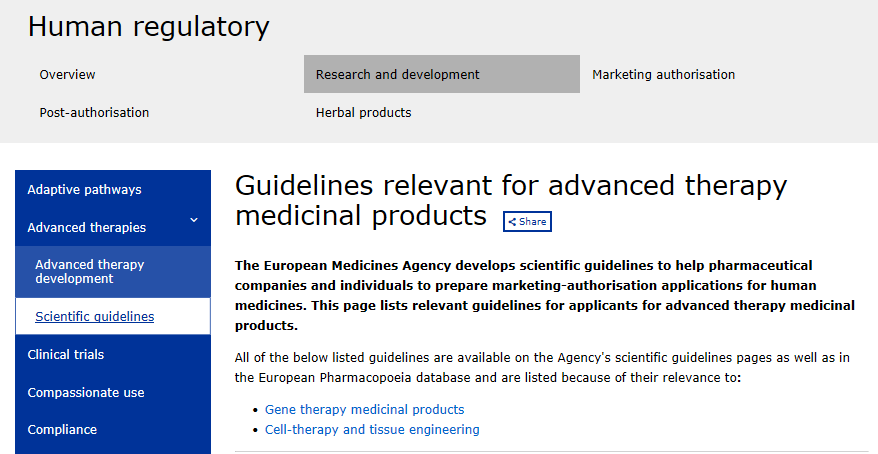 © 2019  STÁTNÍ ÚSTAV PRO KONTROLU LÉČIV
14.11.2019
[Speaker Notes: Guidelines najdete na stránkách EMA.]
LPMT
20
Guidelines pro LPMT
on quality, non-clinical and clinical requirements for ATIMPs in clinical trials
on GMP specific to ATMPs
on strategies to identify and mitigate risks for FIH CTs with IMPs
GLP principles in relation to ATMPs
on human cell-based medicinal products
on the quality, non-clinical and clinical aspects of gene therapy medicinal products
on the risk-based approach according to annex I, part IV of Directive 2001/83/EC applied to ATMPs
on xenogeneic cell-based medicinal products
on safety and efficacy follow-up and risk management of ATMPs
on follow-up of patients administered with GTMP
© 2019  STÁTNÍ ÚSTAV PRO KONTROLU LÉČIV
14.11.2019
LPMT
21
Guideline pro hodnocené LPMT
Draft verze (konzultace do 1. 8. 2019)
U KH první podání člověku (FIH) odkazuje na principy v „guideline on strategies to identify and mitigate risks for First-in-Human Clinical Trials with Investigational Medicinal Products“
pokud jsou rizika LP u člověka dostatečně známa (např. z předchozího klinického použití), může být preklinický program v tomto kontextu adaptován
ne vždy je možné testování na zvířecím modelu
Tumorigenicita, imunogenicita a imunotoxicita
© 2019  STÁTNÍ ÚSTAV PRO KONTROLU LÉČIV
14.11.2019
[Speaker Notes: Zatím draft verze.
Důraz na sledování tumorigenicity.]
LPMT
22
Guideline – SVP pro LPMT
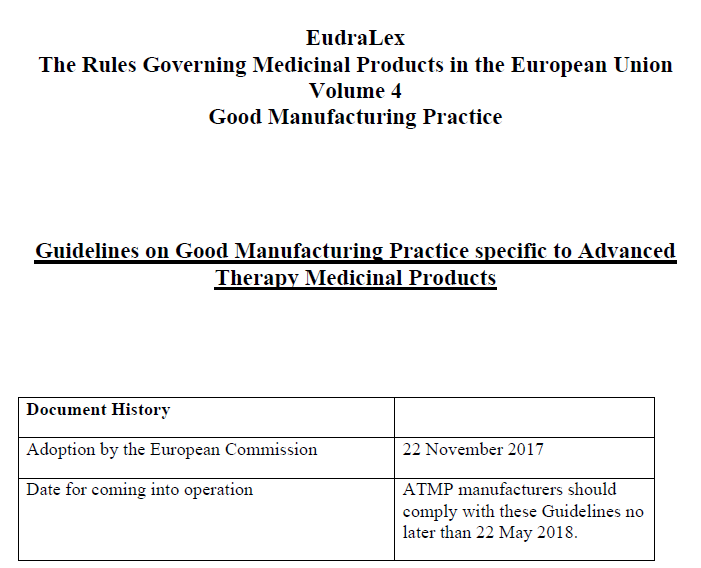 https://ec.europa.eu/health/sites/health/files/files/eudralex/vol-4/2017_11_22_guidelines_gmp_for_atmps.pdf
© 2019  STÁTNÍ ÚSTAV PRO KONTROLU LÉČIV
14.11.2019
[Speaker Notes: Novinka pro SVP.
Nově  požadováno posouzení rizik.]
LPMT
23
Guideline – SVP pro LPMT
Uplatnění „risk-based approach“
Podání LP s výsledky mimo limit specifikace (OOS) na žádost lékaře
Informace k použití „research-grade“ materiálů
Požadavek na posouzení rizika GM (genetické modifikace)
…
© 2019  STÁTNÍ ÚSTAV PRO KONTROLU LÉČIV
14.11.2019
[Speaker Notes: Nově  požadováno posouzení rizik.]
24
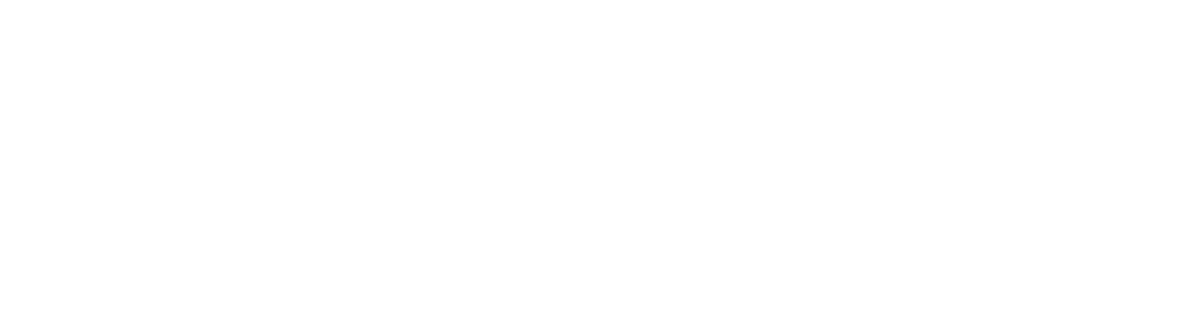 Děkuji za pozornost
Státní ústav pro kontrolu léčiv
Šrobárova 48, 100 41 Praha 10
tel.: +420 272 185 111
fax: +420 271 732 377
e-mail: posta@sukl.cz
© 2019  STÁTNÍ ÚSTAV PRO KONTROLU LÉČIV
14.11.2019